Правильные ответы
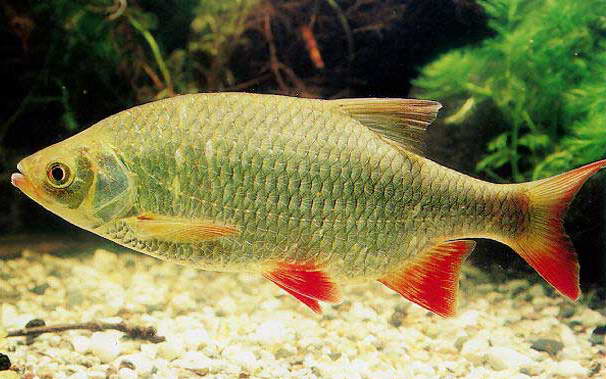 Краснопёрка
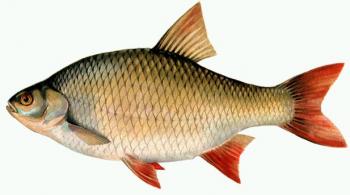 ТУЛОВИЩЕ
ГОЛОВА
ХВОСТ
ЖАБЕРНАЯ КРЫШКА
ПЛАВНИКИ
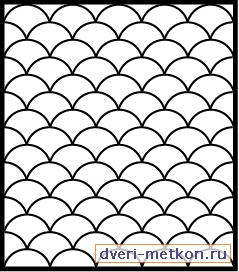 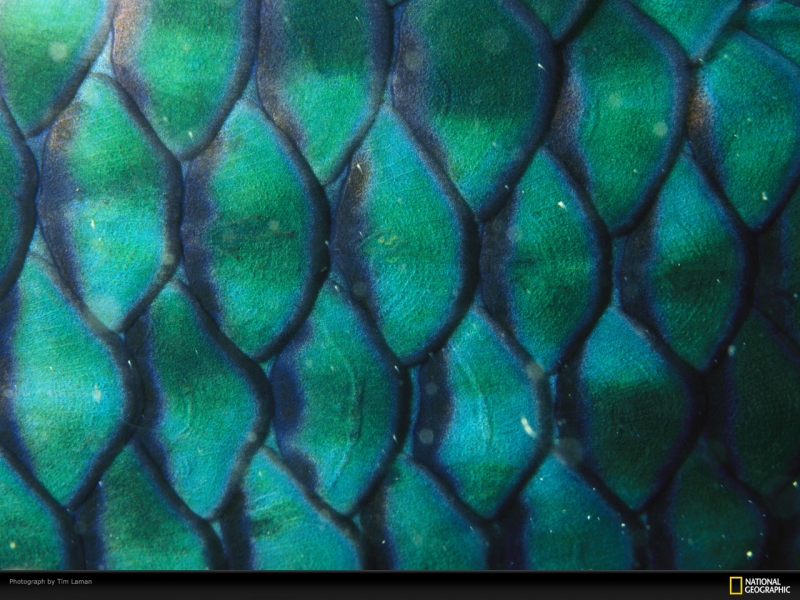 Рыбы – это…
Животные, которые живут в воде…
Двигаются при помощи плавников и хвоста…
Дышат с помощью жабр…
Тело, у большинства которых, покрыто чешуей…
Из чего состоит  тело рыб?

А. Голова, туловище, уши, хвост

В. Голова, туловище, хвост, плавники, жабры

С. Туловище, хвост, легкие, плавники

D. Голова, туловище, лапы, жабры
Краснопёрка – это:

А. Птица

В. Зверь

С. Рыба

D. Насекомое
Найдите речную рыбу:

А. Акула

В. Окунь

С. Камбала

D. Сельдь
Найдите морскую рыбу:

А. Карась

В. Ерш

С. Треска

D. Щука
Тело рыбы покрыто::

А. Чешуёй

В. Шерстью

С. Перьями

D. Волосами